M09Technology transfer processat the University of Hradec Kralove
Trainer Presentation
1
Project “Technology Transfer Together” / TEchTransfer
Number of the project: 2020-1-CZ01-KA203-078313
Technology transfer process at the University of Hradec Kralove – the most important document
Rector's Decree 17/2020 and subsequent internal regulations of the University  of Hradec Kralove.
2
Project Technology Transfer Together / TEchTransfer
Number of the project: 2020-1-CZ01-KA203-078313
R&D is therefore typically characterized by the need to meet five basic criteria:
it must contain an element of novelty, 
it must be creative, 
it must contain an element of uncertainty, 
it must be systematic, 
it must be transferable and/or reproducible.
3
Project Technology Transfer Together / TEchTransfer
Number of the project: 2020-1-CZ01-KA203-078313
Motivations for Technology Transfer
Technology transfer has positive impact on:
Researchers
Research and Development Institutions
Industry
Society
Benefits for researchers include:
Professional growth and evaluation in the pedagogical and research process.
Creation of new knowledge or development of new technology.
New and strong academic and business partnerships and contacts with industry.
Economic benefits.
4
Project Technology Transfer Together / TEchTransfer
Number of the project: 2020-1-CZ01-KA203-078313
Types of Technology Transfer
Vertical technology transfer
Horizontal technology transfer
(Types regarding various forms of technology transfer and various actors participating in technology transfer process).
Linear technology transfer
Direct technology transfer
(Types regarding the sequence of individual phases of technology transfer process).
5
Project Technology Transfer Together / TEchTransfer
Number of the project: 2020-1-CZ01-KA203-078313
Key Concepts of Technology Transfer
The concept of technology itself:
The first component is a tangible object, such as a product, equipment, process, method or a plan.
The second component is an intangible object, such as knowledge in various areas of management, marketing, production, knowledge from science and research, but also a skilled workforce.
Technology as the output of research and development activities, e.g., an invention, a technical solution or an external treatment of a product. 
In general, technology is also defined as an intellectual property that can be used in practice, e.g., software, database and know-how.
6
Project Technology Transfer Together / TEchTransfer
Number of the project: 2020-1-CZ01-KA203-078313
The following stakeholders are involved:
Originator 
OSKT - a coordinator of the whole process 
The Intellectual Property Evaluation 
Committee Commercialization Board 
Rector
7
Project Technology Transfer Together / TEchTransfer
Number of the project: 2020-1-CZ01-KA203-078313
Technology Transfer Office
Responsible for commercializing institution’s owned technology, knowledge, or intellectual property through the core activities of, e.g., attracting and assessing invention disclosures, choosing the right intellectual property protection strategy, licensing, spin-off or start-up company formation, material sales and managing financial funds. 
The technology transfer office’s mission, approach and activities should always be consistent with the institutional mission and activities.
8
Project Technology Transfer Together / TEchTransfer
Number of the project: 2020-1-CZ01-KA203-078313
9
Project Technology Transfer Together / TEchTransfer
Number of the project: 2020-1-CZ01-KA203-078313
10
Project Technology Transfer Together / TEchTransfer
Number of the project: 2020-1-CZ01-KA203-078313
The process itself
Once an employee has achieved a research and development result that s/he believes may be commercializable, or at least should be protected (so as not to alienate an idea that may be transferable in the future), 
S/he must notify the TTO in writing of the creation of such a result by submitting a fully completed form entitled "Notification of the R&D Result" ("Notification"). 
The employee has a duty to the employer to notify this and becomes the originator of the result. The main part of the form is in the form of a table:
11
Project Technology Transfer Together / TEchTransfer
Number of the project: 2020-1-CZ01-KA203-078313
Diagram of the sequence of steps after the creation of the result
12
Project Technology Transfer Together / TEchTransfer
Number of the project: 2020-1-CZ01-KA203-078313
A chart of commercialization steps
13
Project Technology Transfer Together / TEchTransfer
Number of the project: 2020-1-CZ01-KA203-078313
Relationship between knowledge management and TT
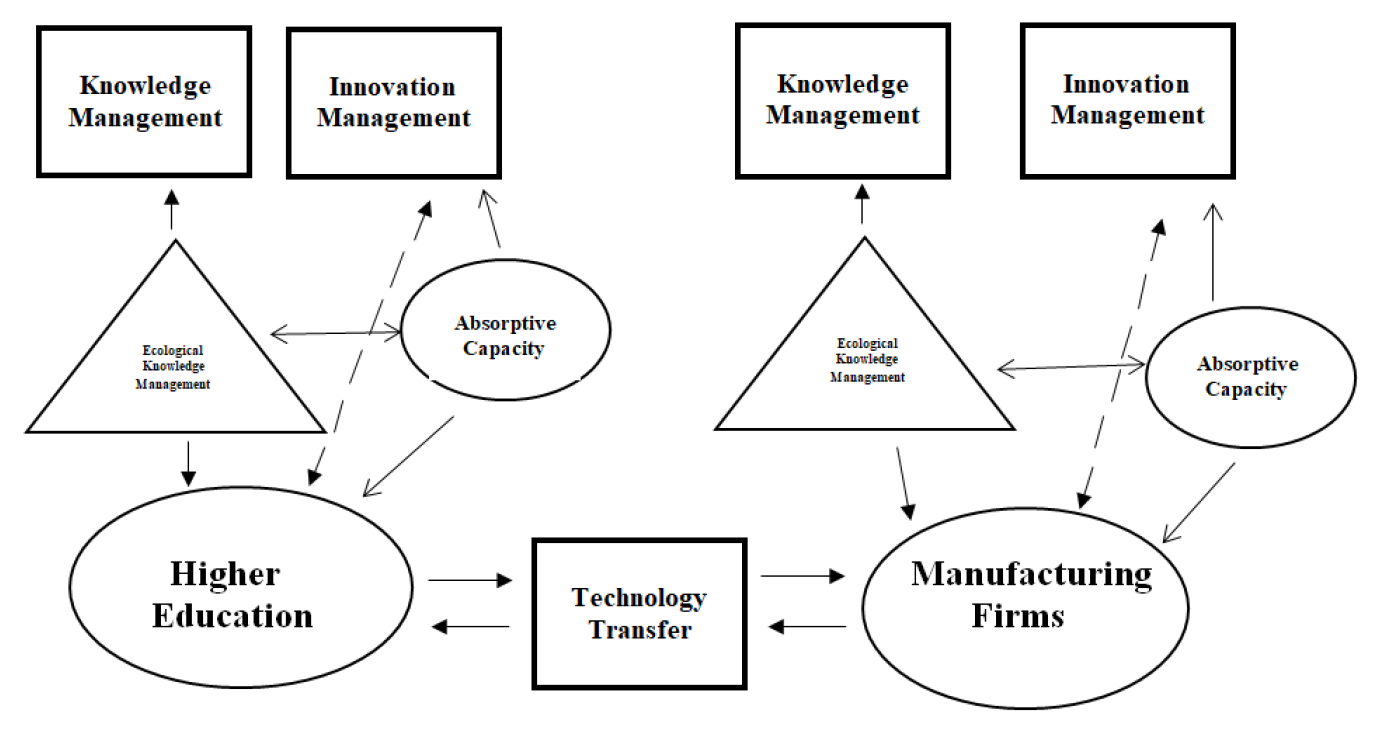 adapted from (Anderton & Watson, 2018)
14
Project Technology Transfer Together / TEchTransfer
Number of the project: 2020-1-CZ01-KA203-078313
Creative Activities and Knowledge Transfer Office at UHK
Organises and coordinates activities related to the creative activity and knowledge transfer administration at the UHK. 
It provides project support in research and development. 
It coordinates activities in the field of intellectual property protection and commercialization of results. 
It provides the administrative routine of the Scientific Board UHK.
15
Project Technology Transfer Together / TEchTransfer
Number of the project: 2020-1-CZ01-KA203-078313
Conclusion
Successful technology transfer provides for great economic benefits and incentives resulting from successful commercialization of the technology, as it can accelerate the development of new technologies and the introduction of new innovative products, services and processes on the market. 
At UHK, the technology transfer support system works successfully, the most important document is Rector's Decree 17/2020 and subsequent internal regulations of the University  of Hradec Kralove.
16
Project Technology Transfer Together / TEchTransfer
Number of the project: 2020-1-CZ01-KA203-078313